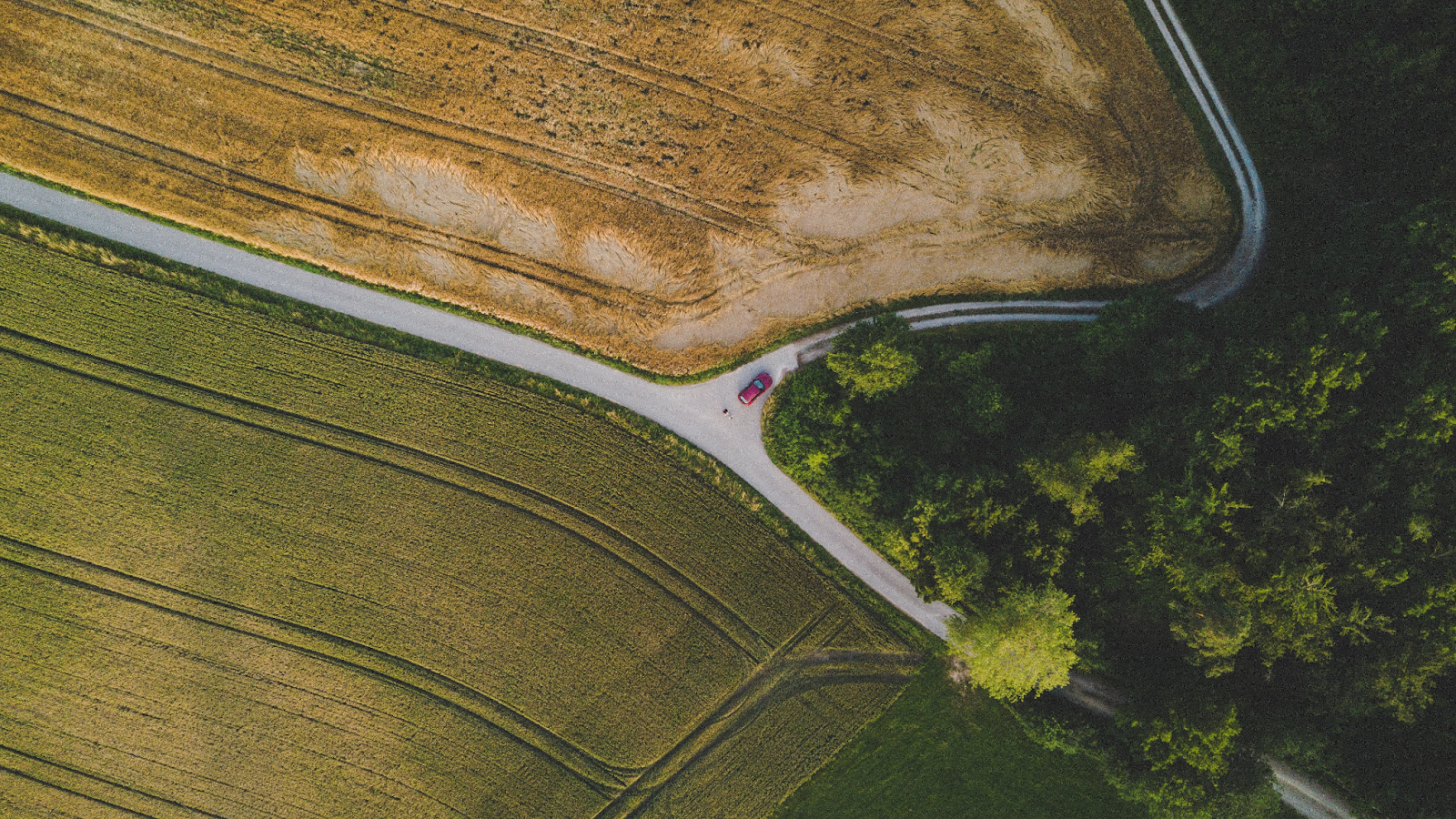 Audiência Pública REQ11/2024 CAPADR
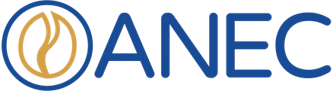 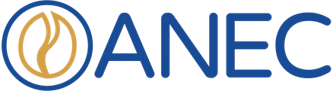 Contexto Histórico
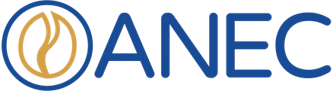 Contexto Histórico - 2006
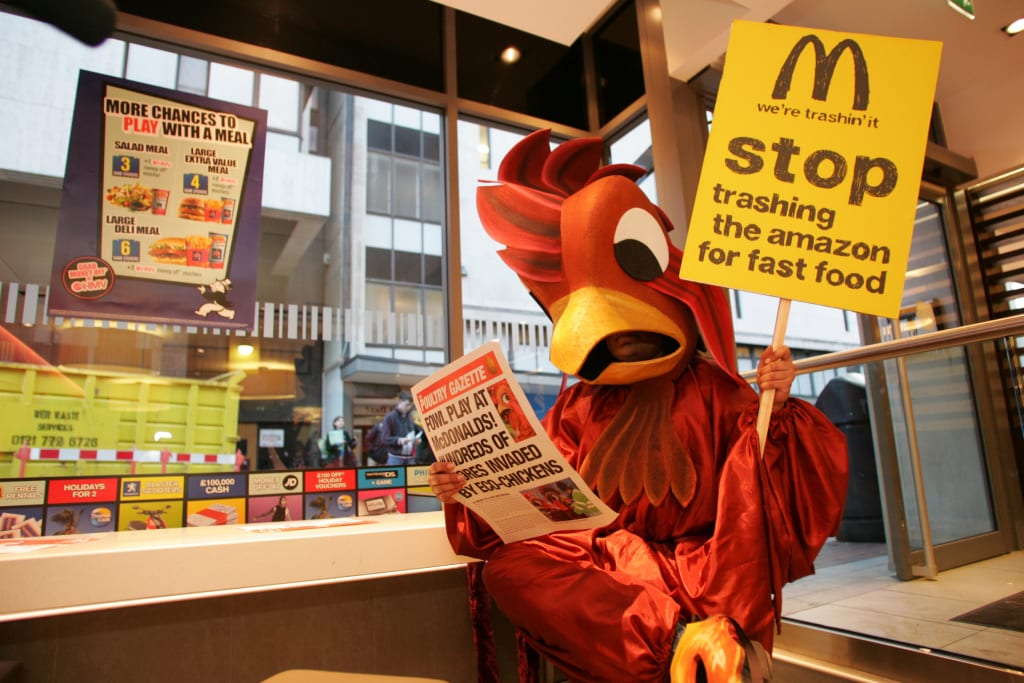 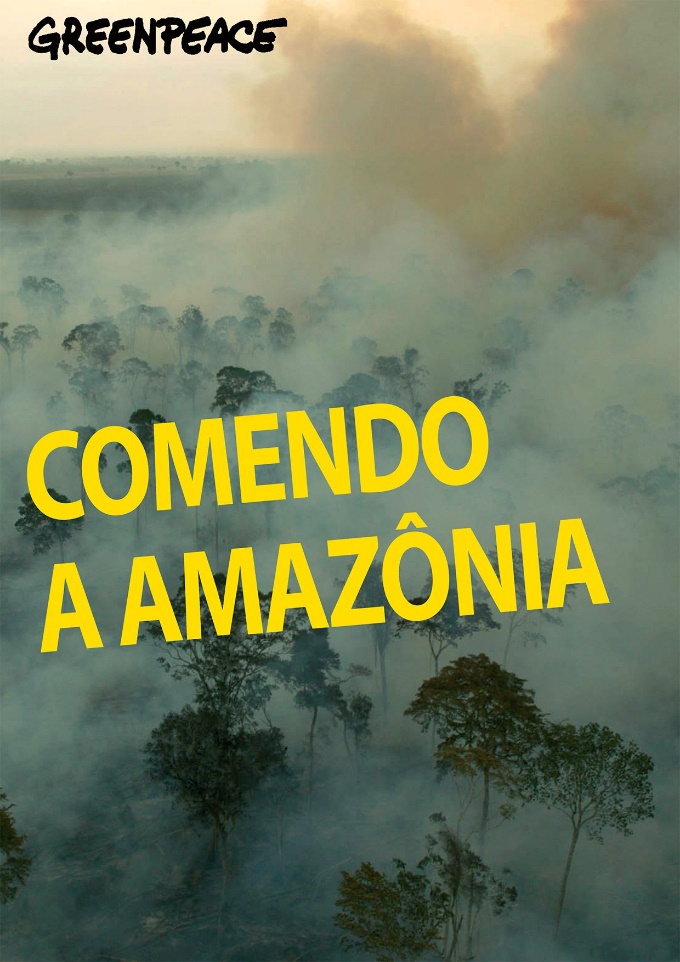 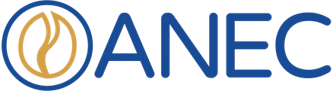 Credibilidade Internacional
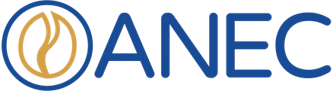 Credibilidade Internacional
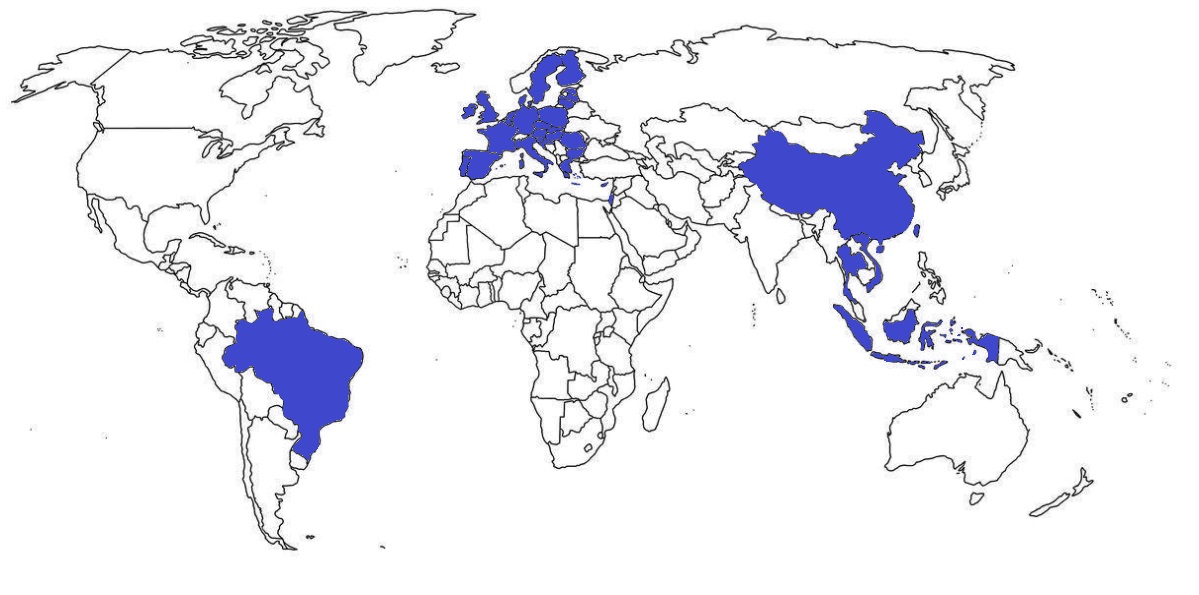 União Europeia 
Inglaterra
Tailândia
Indonésia
Vietnã
Israel
China
Compras internas
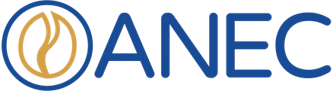 Credibilidade Internacional
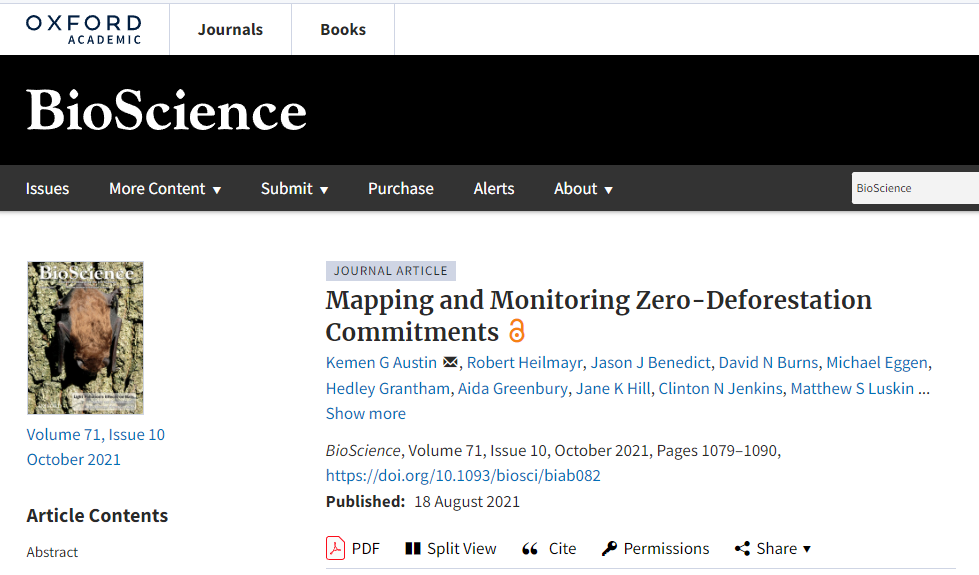 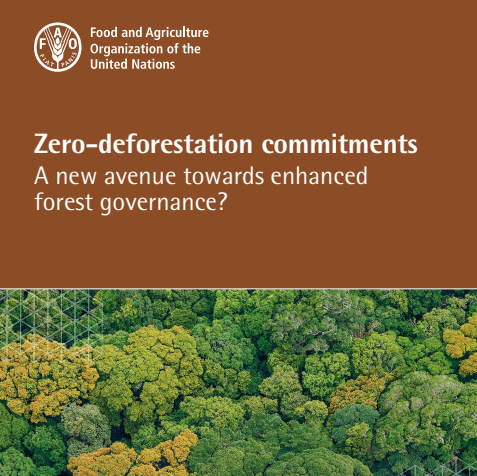 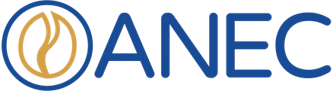 Credibilidade Internacional
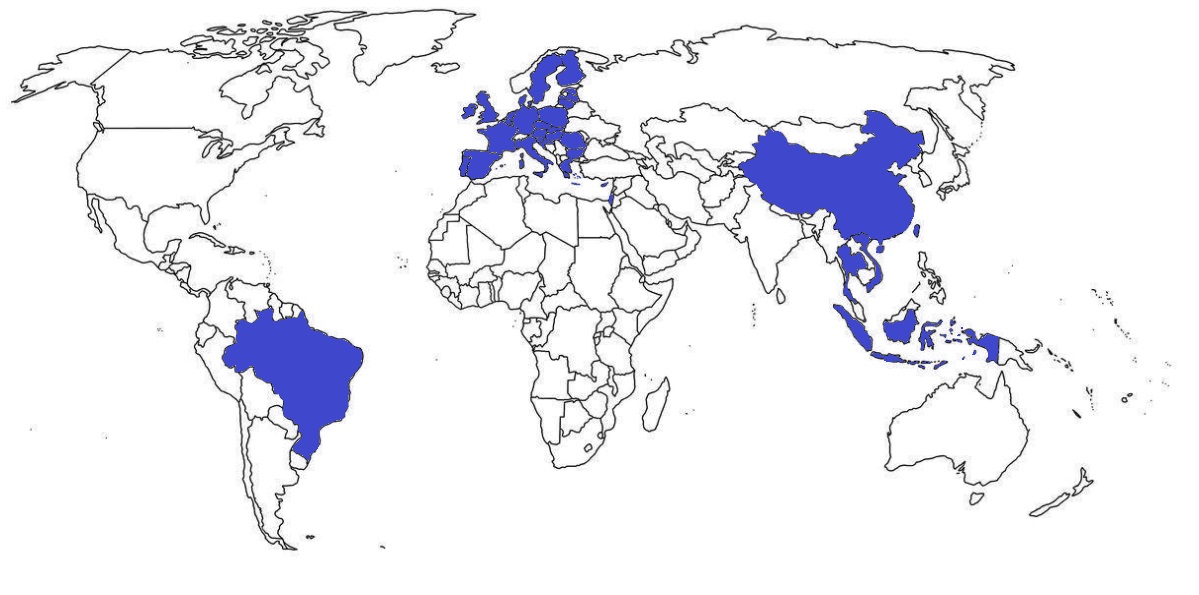 União Europeia 
Inglaterra
Tailândia
Indonésia
Vietnã
Israel
China
Compras internas
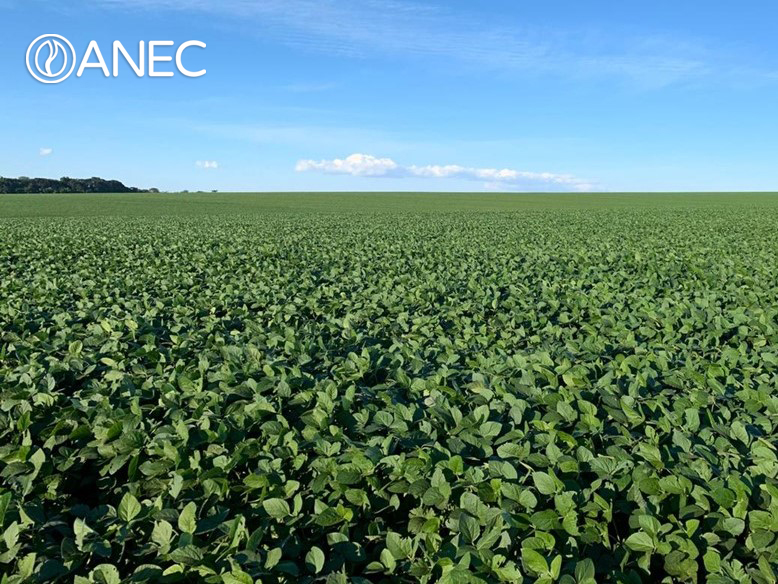 Obrigado!
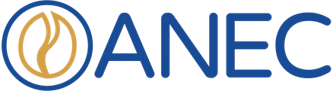 Associação Nacional dos Exportadores de Cereais
www.anec.com.br
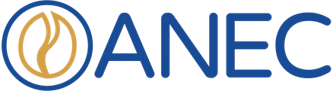 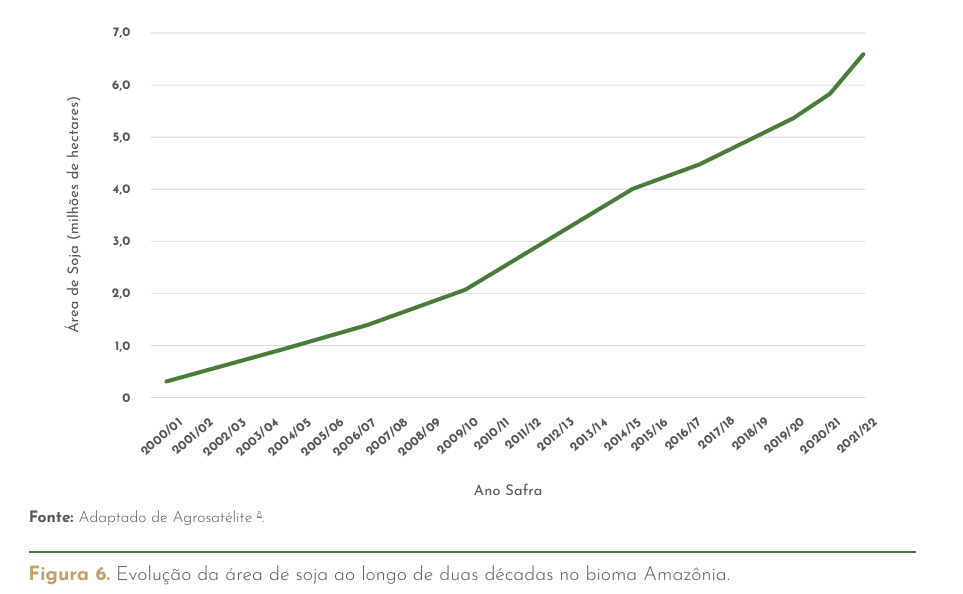 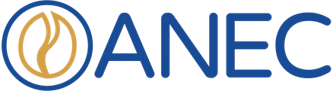 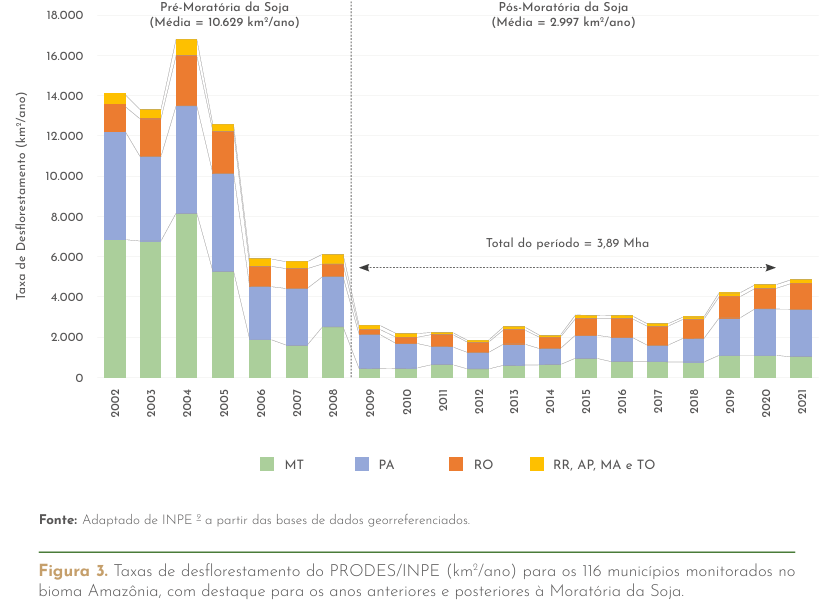 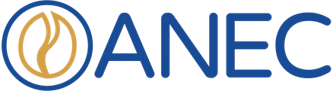 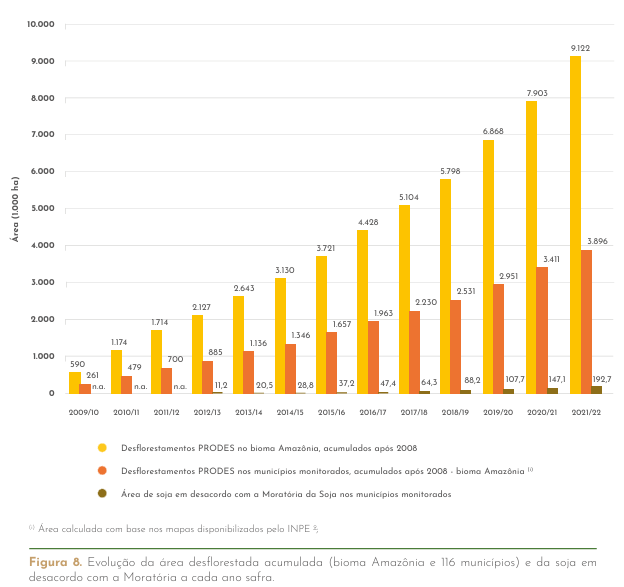 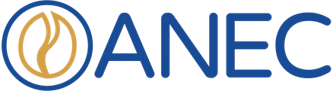 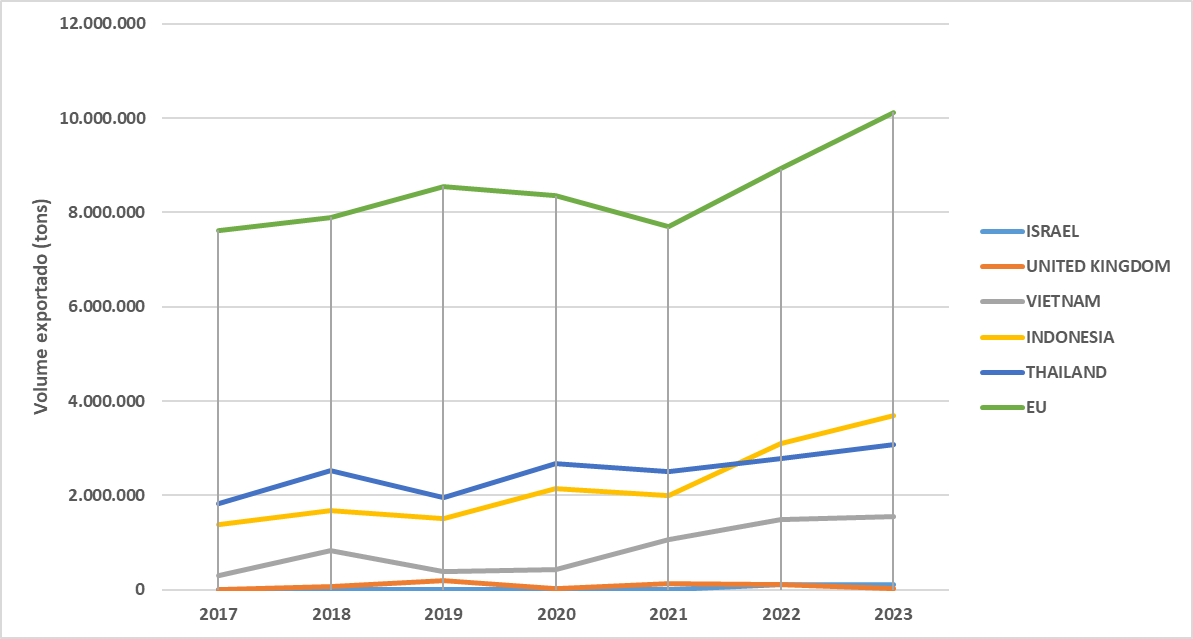 Exportações brasileiras – Farelo de Soja 
Fonte: Cargonave, elaboração própria
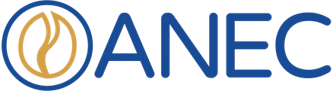 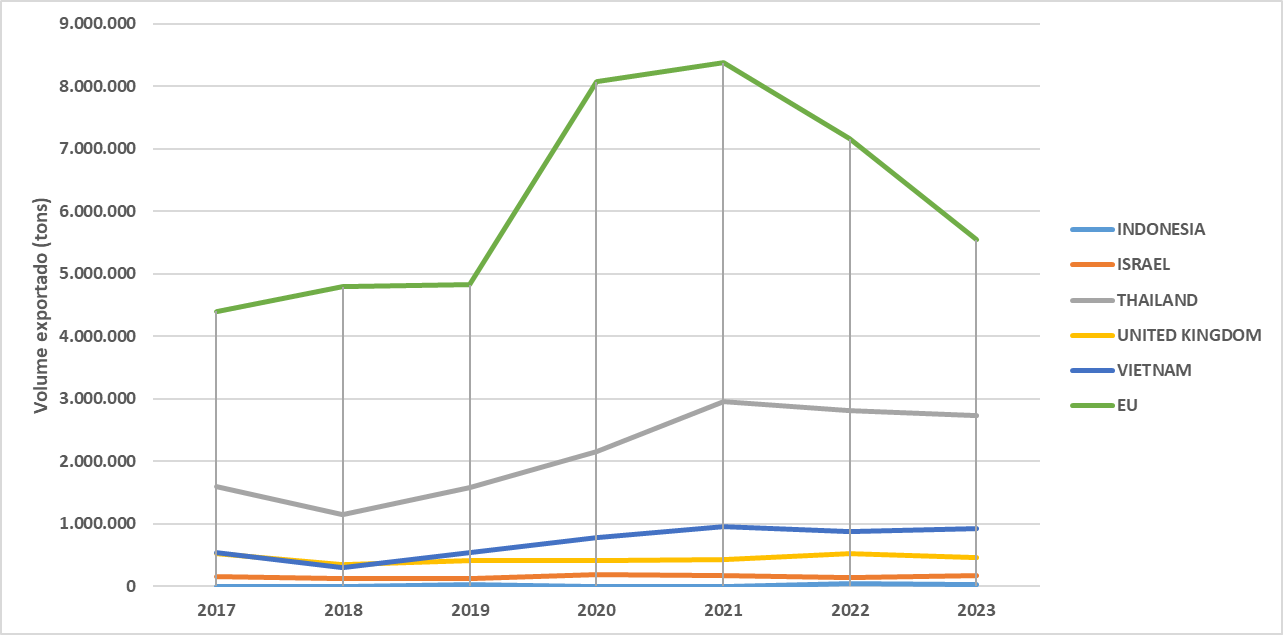 Exportações brasileiras – Soja 
Fonte: Cargonave, elaboração própria